Лекция 2 (Ч1)
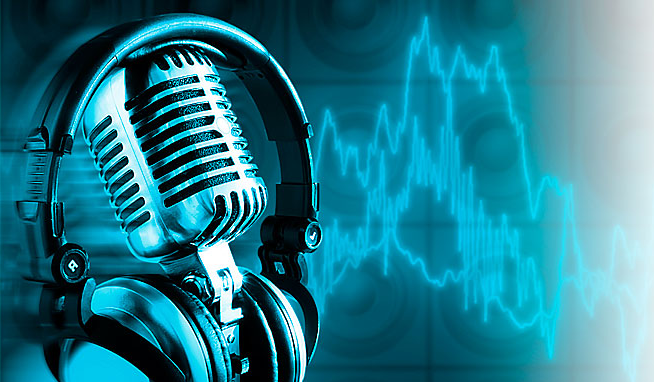 Трудные фонетические случаи русского языка
План

Фонетические процессы в русском языке.
Редукция гласных в русском языке. Правила произношения.
Процесс оглушения в русском языке.
Процесс озвончения в русском языке.
Выпадение звуков в русском языке.
Фонетический разбор слова.
Новые слова: позиционные, комбинаторные  (изменения), редукция, оглушение, озвончение, смягчение, уподобление, упрощение, транскипция
Фонетические процессы в русском языке
Звуки могут влиять друг на друга. Это влияние вызывает комбинаторные изменения, к которым относятся аккомодация, ассимиляция, диссимиляция. 
Кроме этого на звуки могут влиять общие условия произношения. Это вызывает позиционные изменения звуков. К ним относятся оглушение звонких согласных в конце слова, редукция безударных гласных.
Позиционные - зависящие от положения в слове (например, редукция гласного в безударных слогах или оглушение звонких согласных в [абсолютном] конце слова в русском) . 

Комбинаторные - обусловленные влиянием соседних звуков. В русском: изменение качества гласного после мягкого согласного, смягчение согласных в группах (гвоз'д'ик) , озвончение/оглушение согласного перед соседним звонким/глухим: 
я вас жалею (произносится "ваз"), 
раз пошли на дело (произносится "рас").
В каждом слове звуки влияют друг на друга. Выделяют 6 типов таких процессов:  
Редукция. Этот процесс относится к гласным звукам - в безударной позиции мы произносим гласные не так отчетливо, как в ударной (это и называется редукция) . Сравним: дом - дома. В слове "дома" гласный редуцированный.  

Оглушение. Этот процесс относится к согласным звукам. Звонкий согласный на конце слова или перед глухим согласным мы произносим глухо. Например: дуб (произносим "дуп"), шубка (произносим "шупка").  

Озвончение. Процесс относится тоже к согласным. Глухой звук перед звонким произносится как звонкий. Например: сделать (говорим "зделать") и т. д.
4. Смягчение. Под влиянием последующего мягкого согласного твердый согласный звук произносится как мягкий. 

Например: лесть (говорим "лесьть"), казнь (говорим "казьнь").  

5. Уподобление. Процесс, при котором сочетание разнородных согласных, стоящих рядом, произносится как один другой долгий звук. 

Например: счастье (говорим "щщастье"), учиться (говорим "учицца").  

6. Упрощение. Процесс, при котором из сложнопроизносимого сочетания согласных выпадает какой-либо звук. 

Например: сердце (говорим "серце" - д выпал) , солнце (говорим "сонце" - л выпал).
Процесс изменения звучания гласных звуков называется редукцией.
Редукция количественная — это уменьшение долготы и силы звучания гласного в безударном слоге. Количественно редуцируются гласные [и], [ы], [у]: [сын – сыны´ – сынΛв'j'а´], [су´днъ – суда´ - судΛво´й'].
Редукция качественная — это ослабление и изменение звучания гласных в безударном слоге.
Гласные [а] и [о] после твёрдых согласных в первом предударном слоге произносятся как ослабленный звук [а] — [Λ]: [сΛды´], [дΛма´]; во втором предударном и заударном слогах — как гласный среднего ряда, среднего подъёма, нелабиализованный [ъ]:  [съдΛво´т], [дъмΛво´й']. 
	Гласные [а], [о], [э] после мягких согласных в первом предударном слоге произносятся как [иэ]: [п'иэт'и´], [л'иэдо´к], [л'иэса´];  во второй предударной и заударной позициях – как гласный переднего ряда верхне-среднего подъёма [ь]:  [п'ьтΛч'о´к], [л'ьдΛко´л], [на´л’ьт'], [па´м'ьт']. 
	Гласный [э] после твёрдых  согласных в первом предударном звучит как [ыэ]: [шыэсто´й']; во втором предударном и заударных как [ъ]: [шъст'иба´л'ный'], [па´шът].
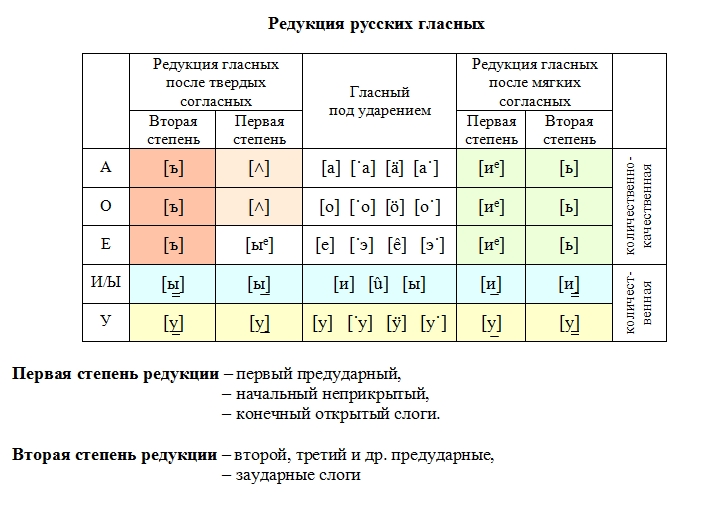 Ассимиляция (уподобление) — вид комбина­тор­ных изменений звуков: уподобление звуков друг другу в речи, в слове или словосочетании.
В результате ассими­ля­ции увеличивается фонети­че­ское сходство звуков. 
ассими­ля­ция по мягкости​/​твёрдости: «ко[с’т’]и» (ср. «косточка»), «зве[з’д’]е» (ср. «звезда»); 
ассими­ля­ция по глухости​/​звонкости: «ло[тк]а» (ср. «лодочка»), «[фс]аду» (ср. «[вг]ороде»). 
ассими­ля­ции по одному признаку – частичная.
совпадают полностью - полная ассими­ля­ция: «сшить» > [ш̄ыт’] (ср. «списать»), «высший» > «вы[ш̄]ий» 
	
Противо­по­лож­ный вид комбинаторных изменений - диссимиляция.
Аккомодация (приспособление) — вид комбинаторных изменений звуков, когда частично приспосабливаются соседние согласный и гласный.  (рад — ряд, лот — лёд, лук — люк) Это влияние мягких согласных на соседний УДАРНЫЙ гласный!
Фонетический разбор слова
Приятели 
1. Слоги: при-я́-те-ли (4 слога; ударение падает на 2-й слог). 
 [пр’иjа́т’ьл’и] 

П - [п] – согласный, глухой парный, твёрдый парный.р - [р’] – согласный, звонкий непарный, мягкий парный.и - [и] – гласный, безударный.я – [ j ] – согласный, звонкий непарный, мягкий непарный.
      [а́] – гласный, ударный.
т - [т’] – согласный, глухой парный, мягкий парный.е - [ь] – гласный, безударный.л - [л’] – согласный, звонкий непарный, мягкий парный.и - [и] – гласный, безударный. 

Итого: 8 букв – 9 звуков.